التغذية والحمل
Dr .F . Redwan
مقدمة
تحتاج المرأة لحالة  تغذوية جيدة خلال الحمل كي تكون نتيجة الحمل صحية فالنساء ذوات التغذية السيئة لا تتمكن أجسادهن من تأمين الاحتياجات الضرورية لاستمرار الحمل فتزداد احتمالية إصابتهن بالأمراض كما تزداد نسب الوفيات لديهن


تعد تغذية الأم محدداً أساسياً لنمو الجنين و الوزن عندالولادة و مراضة الرضع و كثيراً ما يسبب سوء التغذية إصابة الجنين بعواقب صحية سيئة طويلة الأمد و غير عكوسة.
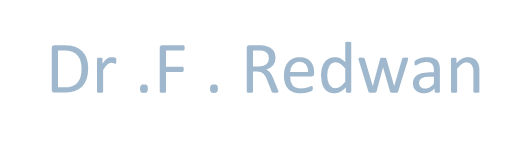 التغذية الحكيمة هي الأساس للحياة الصحية والمتوازنة و بشكل خاص خلال فترة الحمل حيث يحدث نمو بالجسم مع تطور الجنين كما تتطور أنسجة الرحم والمشيمة و يتعزز الجريان الدموي. 


الارتفاع الملائم في الوزن يفيد صحة المرأة وصحة الجنين، و يحد من مخاطر حدوث الاختلاطات خلال الولادة و بعدها كما يساهم بإنجاب مولود ذو صحة جيدة.
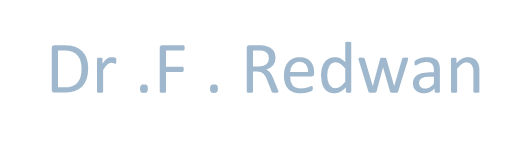 زيادة العناية بالغذاء أثناء فترة الحمل
حالات الحمل قبل سن 17 أو بعد عمر 35 سنة.
الحالات التي تعاني من سوء التغذية عند بدء الحمل
تقارب الحمول
حالات البدانة 
الخروسات
الحالات التي تتضمن بقصتها المرضية وفيات حول الولادة
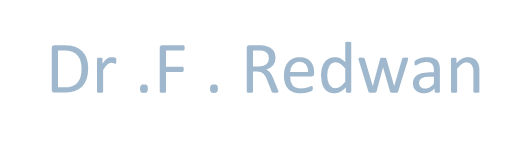 مشعر كتلة الجسم BMI
مصطلح مستخدم في العناية الصحية يسمح بتقدير كمية الشحوم بالجسم و يقيس مستوى البدانة عند الشخص . 
BMI =الوزن(بالكيلوغرام)\ مربع الطول(بالمتر). 
يتراوح BMI الشخص الطبيعي بين (18.5-24.9).
بحسب مراكز الوقاية والتحكم بالأمراض، فإذا كانت قيمة الـ   BMI  تساوي أو أكثر من 30 فهي تشير إلى السمنة ، أما إذا كانت أقل من 18.5 فهي تشير إلى أن الشخص ناقص الوزن.
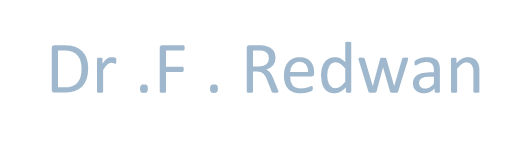 أهمية الوزن السليم و مخاطر البدانة قبل الحمل
يزيد الوزن السليم قبل الحمل من النتائج المرغوب بها بالنسبة لصحة الأم و لصحة الطفل.
يزيد ارتفاع الوزن قبل الحمل من مخاطر الإصابة بارتفاع الضغط الحملي، الإرجاج الحملي ، السكري الحملي ، القيصرية ، الخداجة. 
تزيد البدانة قبل الحمل من احتمالية ولادة أطفال ذوو وزن مرتفع مع زيادة خطر إصابتهم بالسمنة و السكري نمط II خلال فترة المراهقة .
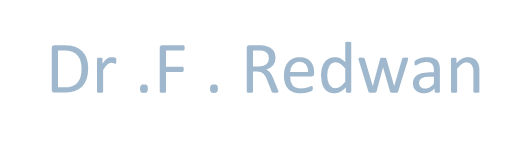 مدى الارتفاع الطبيعي بالوزن خلال الحمل بجنين واحد
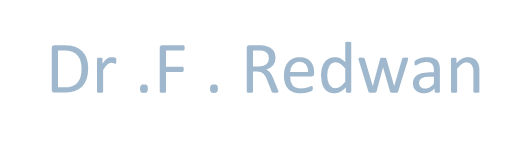 توجيهات عامة حول غذاء الحامل
1 – يجب أن يكون الغذاء متنوع و يضم عناصر غذائية متعددة


2 – يجب أن تكون الوجبات الطعامية منتظمة



3 – يجب أن تلائم كمية الغذاء الحاجة الشخصية
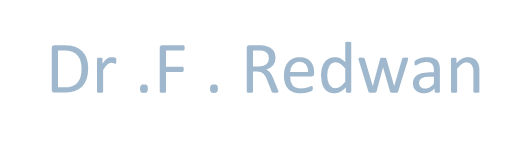 غذاء متنوع
الحبوب مثل القمح ومشتقاته ، أرز ، ذرة، الشوفان، البطاطا، البطاطا الحلوة وغيرها. 
الخضار مثل الخس، الخيار، الفلفل، الكوسا، البندورة، الجزر. ننصح باستهلاك أربع وجبات خضار بألوان مختلفة على الأقل يومياً.
الفواكه مثل البرتقال، الاجاص، البطيخ، العنب و غيرها. ننصح باستهلاك اثنتين إلى أربع وجبات فواكه بألوان مختلفة على الأقل يومياً.
أغذية غنية بالبروتينات مثل الحليب، الأجبان، اللبن، البيض، البقوليات ومنتجاتها، لحم البقر، الدواجن و الأسماك. من المهم الحرص على أن تكون مصادر البروتينات قليلة الدسم والدهون.
أغذية غنية بالدهون مثل الأفوكادو ، الزيتون ، زيت الزيتون، الجوز والبذور غير المملحة (مثل بذور القرع وبذور عباد الشمس).
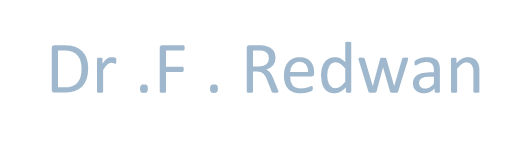 غذاء منتظم
ننصح بتناول ثلاث وجبات رئيسية ووجبتين إلى ثلاث وجبات خفيفة في اليوم. 
يحبذ دمج أغذية من ثلاث مجموعات أغذية على الأقل في كل وجبة غذائية . 
يحبذ تناول الوجبة الأولى في الصباح الباكر بعيد الاستيقاظ من النوم. الوجبات الأخرى تكون بفارق نحو ثلاث حتى أربع ساعات بينها ، والوجبة الأخيرة قبل النوم بساعتين على الأقل.
يزداد حدوث القلس المريئي المعدي و الغثيان عند الحوامل و بالتالي يجب تناول وجبات صغيرة متعددة و بفارق زمني مناسب. 
يجب الامتناع عن شرب المشروبات الغازية و تناول الأغذية الدسمة والمقلية .
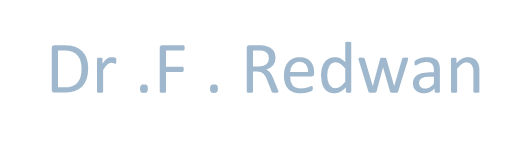 غذاء ملائم
من المهم ملاءمة كمية الغذاء مع الاحتياجات الشخصية. 
تتعلق كمية الغذاء التي تحتاجها المرأة الحامل بعدة عوامل أهمها : 
       - السن
       - النشاط البدني
       - الطول
       - الوزن و الحالة الصحية
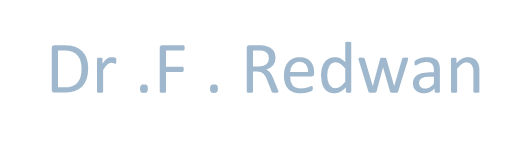 ما يجب تجنبه خلال الحمل
يجب الامتناع عن تناول الأسماك التي قد تحتوي على الزئبق
استهلاك الكحول أثناء فترة الحمل
ننصح بالامتناع عن تناول  أنواع اللحوم، الدواجن، الأسماك والبيوض غير المطهية أو المطهية بشكل جزئي فقط. تناول اللحم غير المطهي أو المطهي بشكل جزئي قد يعرض المرأة إلى أمراض من شأنها اصابة الجنين ( مثل، الليستريا والتوكسوبلاسموز). بكتيريا السلمونيلا التي قد تتواجد في منتجات الدواجن والبيض غير المطهية تؤدي إلى حالات إسهال حادة وحتى إلى الجفاف.
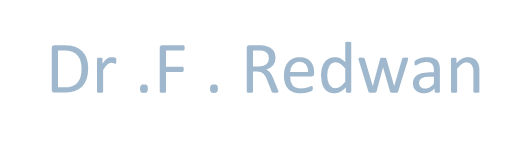 ننصح بالامتناع عن استهلاك منتجات ألبان من مصدر غير معروف أو منتجات لم تمر بعملية بسترة
ننصح بالحرص على استعمال الحليب المبستر ومنتجات الألبان المصنوعة من حليب مبستر فقط ومن مصادر صاحبة رخصة منتج سارية المفعول.
المثلجات ( خطر الإصابة باللسيتريا)
الكافئين
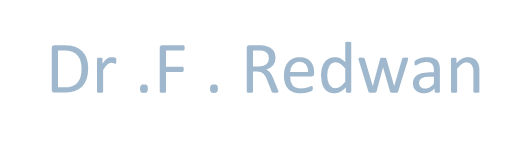 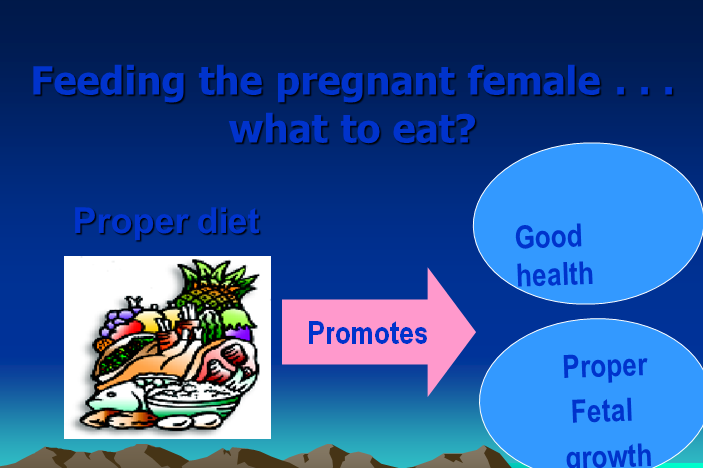 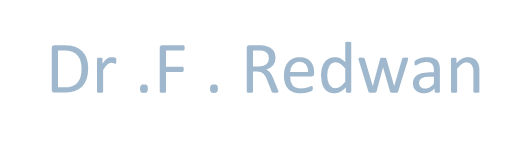 برامج التغذية خلال الحمل
وضع كل من الاتحاد الأوروبي  والولايات المتحدة«الكميات الغذائية المرجعية للسكان والمسماة  Population Reference Intake»   توصيات بالكميات السليمة الواجب تناولها من الفيتامينات والمعادن خلال الحمل والإرضاع.
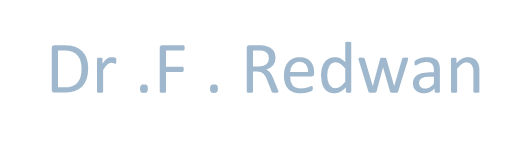 الكالسيوم
يعتبر مكون ضروري للحامل و للجنين فهو مهم في بناء العظام، و ضروري لعمل الدورة الدموية و العضلات و بناء أسنان صحية والحفاظ عليها. لذلك يزداد خلال الحمل طلب الجسم للكالسيوم. 
مصادر رئيسية للكالسيوم: الحليب ومنتجات الألبان .

تنصح الحامل بتناول 1200 ملغ من الكالسيوم يومياً.
مصادر اخرى للكالسيوم: القنبيط ، الملفوف ، اللوز ، السردين .
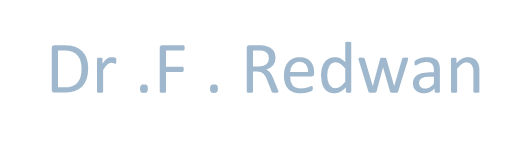 اليود
يعتبر اليود عنصر ضروري لعمل الغدة الدرقية عند الحامل و الجنين كما يساهم بنضج و نمو دماغ الجنين.
 يسبب نقص اليود عند الحامل عدة آثار صحية سيئة أهمها : تأخر التطور الروحي الحركي، اضطرابات ادراكية ، اضطرابات دماغية لا عكوسة عند الطفل .
الوارد اليومي المناسب من اليود عند الحامل : 220 ميكروغرام.
مصادر اليود : السمك ، البيض ، منتجات الحليب .
أفضل طريقة لتجنب نقص في اليود هي استبدال الملح العادي بملح مع يود، من دون زيادة كمية الملح المستهلك.
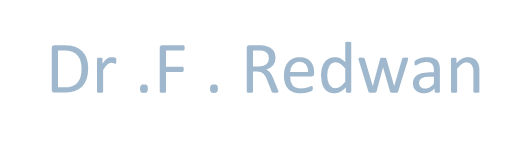 الفيتامين D
أهميته : المساهمة في امتصاص الكالسيوم ، تنظيم تركيز الكالسيوم والفوسفات في الدم لضمان مستوى المعادن المطلوبة في العظام ، ضروري لنمو العظام ، ضروري لعمل الجهاز المناعي و العضلات ، له دور في تكاثر و انقسام الخلايا.
توجد علاقة بين نقص الفيتامين D مع الإصابة بأمراض و التهابات الجهاز التنفسي ، زيادة امكانية حدوث ولادات مبكرة و ولادة أطفال ناقصي وزن الولادة ، الإصابة بالاكتئاب
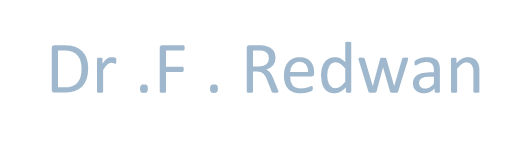 المصدر الأساسي للفيتامين D هو أشعة الشمس.

المصادر الغذائية الأساسية للفيتامين D : السمك ( السلمون ،  السردين ، التونة ) ، صفار البيض.

الوارد اليومي المطلوب من الفيتامين D عند الحوامل : 400 – 600 وحدة دولية.
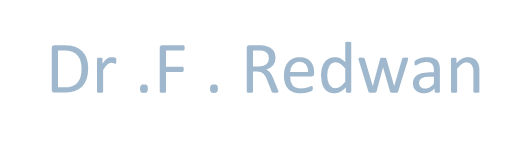 الزنك
تحتاج الحامل إلى عنصر الزنك في الغذاء و قد لوحظ بأن
امتصاص الزنك يقل إذا زادت كميات عنصر الحديد و أملاح حمض الفوليك في الغذاء، ولتفادي هذه المشكلة يمكن إمداد الحامل بمصادر غنية بالزنك يوميا، مثل: اللحوم ومنتجاتها ، ولهذا تنصح الحامل التي تعتمد في غذائها على مصادر نباتية أن تتناول أغذية من مصادر حيوانية بين وقت وآخر؛ لأن الأغذية النباتية تحتوي على مواد فينولية واملاح اوكسالات والفايتنيك اسيد، وهي تثبط امتصاص بعض المعادن النادرة كالزنك.
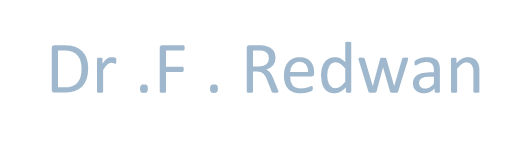 الحديد
ننصح باعطاء مكمل الحديد من نهاية الشهر الثالث من الحمل وحتى ستة اسابيع بعد الولادة - 30 ملغم في كل يوم. يمكن استهلاك مكمل مدمج من الحديد وحمض الفوليك.  
تحتاج المرأة أثناء الحمل إلى كمية حديد أكبر من المعتاد بسبب ازدياد كمية الدم ومن أجل توفير احتياجات الجنين الآخذ في النمو. النقص في الحديد قد يؤدي إلى فقر الدم لدى المرأة وإلى أعراض مثل، التعب، الوهن، الصداع، صعوبة التنفس وتسارع نبض القلب. إضافة إلى ذلك، يتكون أثناء فترة الحمل مخزون الحديد لدى الجنين الذي سيخدم المولود خلال الأشهر الأولى من حياته.  
إضافة إلى تناول مكمل الحديد، ننصح بالحرص على تناول الأغذية الغنية بالحديد من مصادر حيوانية ونباتية.
الأغذية الحيوانية: لحم البقر قليل الدهن، لحم الحبش وبخاصة لحم الحبش الأحمر.
الأغذية النباتية: البقوليات على أنواعها (مثل، الفاصولياء، العدس،)، الشوفان، الثمار المجففة، الطحينة، اللوز، الجوز، البذور (ننصح بشرائها مغلفة بشكل مسبق من أماكن معروفة)،
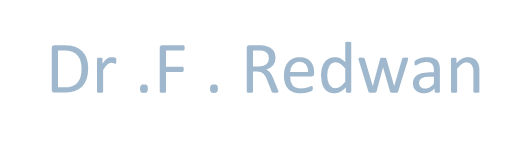 الفيتامين C
يساعد فيتامين C على امتصاص مكمل الحديد وكذلك على امتصاص الحديد من مصدر نباتي، ولذلك ننصح بتناول مكمل الحديد مع اغذية غنية بفيتامين C. 
أغذية غنية بفيتامين C : الحمضيات، البندورة، الفلفل، الكيوي، الشمام والقنبيط.
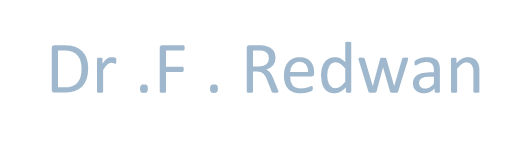 حمض الفوليك VIT B9
مكمل حمض الفوليك
ننصح كل امرأة خلال سنوات الخصوبة بتناول 400 ميكروغرام من حمض الفوليك في كل يوم كمكمل غذائي على الأقل شهر قبل الدخول في الحمل.
استهلاك حمض الفوليك مهم بشكل خاص في الأشهر الثلاثة التي تسبق الحمل وخلال الأشهر الثلاثة الأولى من الحمل، لأنه يحد من خطورة العاهات في القناة العصبية (Neural Tube Defect – NTD). حمض الفوليك هو فيتامين من مجموعة B الضروري لبناء ال - DNA، وهو مكون أساسي لكل خلية في الجسم. في الأسابيع الأولى من الحمل تتطور أعضاء جسم الجنين بما في ذلك الدماغ. في هذه المرحلة، عيب في بعض الخلايا قد يتطور إلى اعتلال في جهاز كامل. اعتلال في القناة العصبية، التي يتطور منها الدماغ والعمود الفقري، قد يؤدي إلى مرض، عجز دائم وحتى إلى موت الجنين. تنغلق القناة العصبية نحو ثلاثة حتى اربعة أسابيع بعد عملية الإخصاب، ومن هنا تنبع أهمية استهلاك حمض الفوليك قبل الدخول إلى الحمل وخلال الأشهر الثلاثة الأولى من الحمل.
أثناء الحمل أيضاً، ننصح بمواصلة استهلاك حمض الفوليك لغرض تطور ونمو الجنين بالشكل الملائم وكذلك لمنع فقر الدم لدى المرأة.  
إضافة إلى مكمل حمض الفوليك ننصح باستهلاك أغذية غنية بحمض الفوليك الطبيعي الموجود في البقوليات، في الحمضيات وفي الخضار خضراء الأوراق.  
من المهم التشديد: الفولات الطبيعي لا يلبي الاحتياجات قبيل الحمل وأثناء الحمل، ولذلك هناك حاجة لحمض الفوليك كمكمل غذائي.
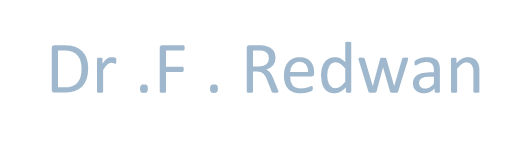 الألياف الغذائية
تعاني بعض النساء خلال فترة الحمل من الإمساك. 
يساهم استهلاك الألياف الغذائية (مع شرب الماء بشكل كافي) في تنظيم عمل الجهاز الهضمي و يقي من الأمراض المزمنة. 
المصادر الرئيسية للألياف : الحبوب الكاملة (مثل، الشوفان والخبز من حبوب كاملة)، البقوليات، الخضار و الفواكه.  
ننصح بتناول أغذية تحوي أليافاً غذائية في كل وجبة.
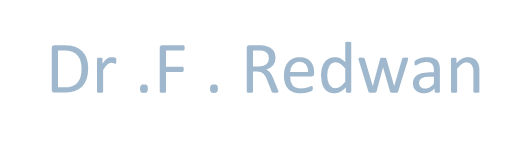 الماء
يجب الحرص على شرب كمية كافية من الماء طوال فترة الحمل. 
يساهم شرب الماء بكميات كافية ( حوالي لترين يومياً على الأقل ) بمنع التجفاف و التقليل من خطورة تطور مخاض مبكر.
ننصح بشرب الماء خلال الوجبات وبينها. 
كمية الماء المحبذة تتغير من امرأة لأخرى وتتأثر بمستوى النشاط البدني وبظروف البيئة. 
يعتبر لون البول الفاتح مقياس جيد للاستهلاك المناسب للماء.
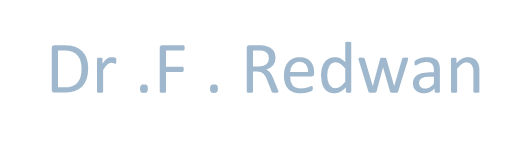 الخضار و الفواكه
ننصح بالاستهلاك اليومي للفواكه والخضار بشكل عام وخلال الحمل بشكل خاص.
ننصح بالحرص على الغسل الجيد للفواكه والخضار بمياه جارية قبل تناولها.
يجب تجنب تناول الخضار و الفواكه الحاوية على مناطق متعفنة.
ننصح بالحرص على تناول السلطات الطازجة التي أعدت قبيل وقت تناول الطعام.
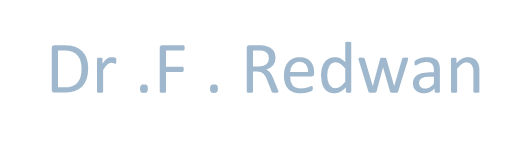 الغذاء الفقير بالدسم المشبعة و منخفض الكولسترول
ترتفع مستويات الكوليسترول خلال الحمل بشكل طبيعي و لذلك ننصح بملاءمة التغذية للتأكد من عدم ارتفاعها أكثر من اللازم.
يجب تفضيل الأغذية قليلةالدسم المشبعة وقليلة الكوليسترول، مثل الحليب الحاوي على دسم بنسبة  1% ، منتجات الألبان الحاوية على دسم بنسبة 5% على الأكثر ، لحم البقر قليل الدسم
يمكن استبدال بعض وجبات اللحوم بوجبات نباتية، مثل دمج بقوليات (عدس، حمص، لوبياء) مع حبوب (قمح ، برغل ، حنطة سوداء ، أرز كامل). 
يعتبر الطهي عبر الماء أو البخار أفضل من القلي.
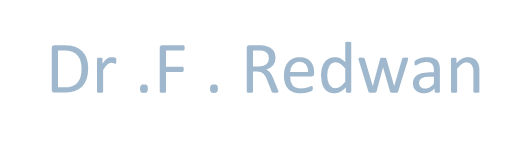 يجب الابتعاد عن تناول الأغذية الحاوية على دسم ترانس كالمعجنات ، المقرمشات ، البسكويت ، الطعام الجاهز ( الوجبات السريعة ) ، المأكولات المقلية.
من الناحية الصحية فإنه لا يُعلم حتى اليوم أي فائدة من تناول هذا النوع من الدسم، بل على العكس فإن كل المُؤشرات العلمية الطبية تتحدث عن مضارها على صحة الإنسان فهي ترفع من تركيز الـ LDL و تزيد من خطر حدوث الجلطات القلبية و تصلب الشرايين .
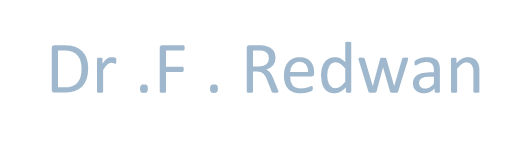 شكرا لاصغائكم